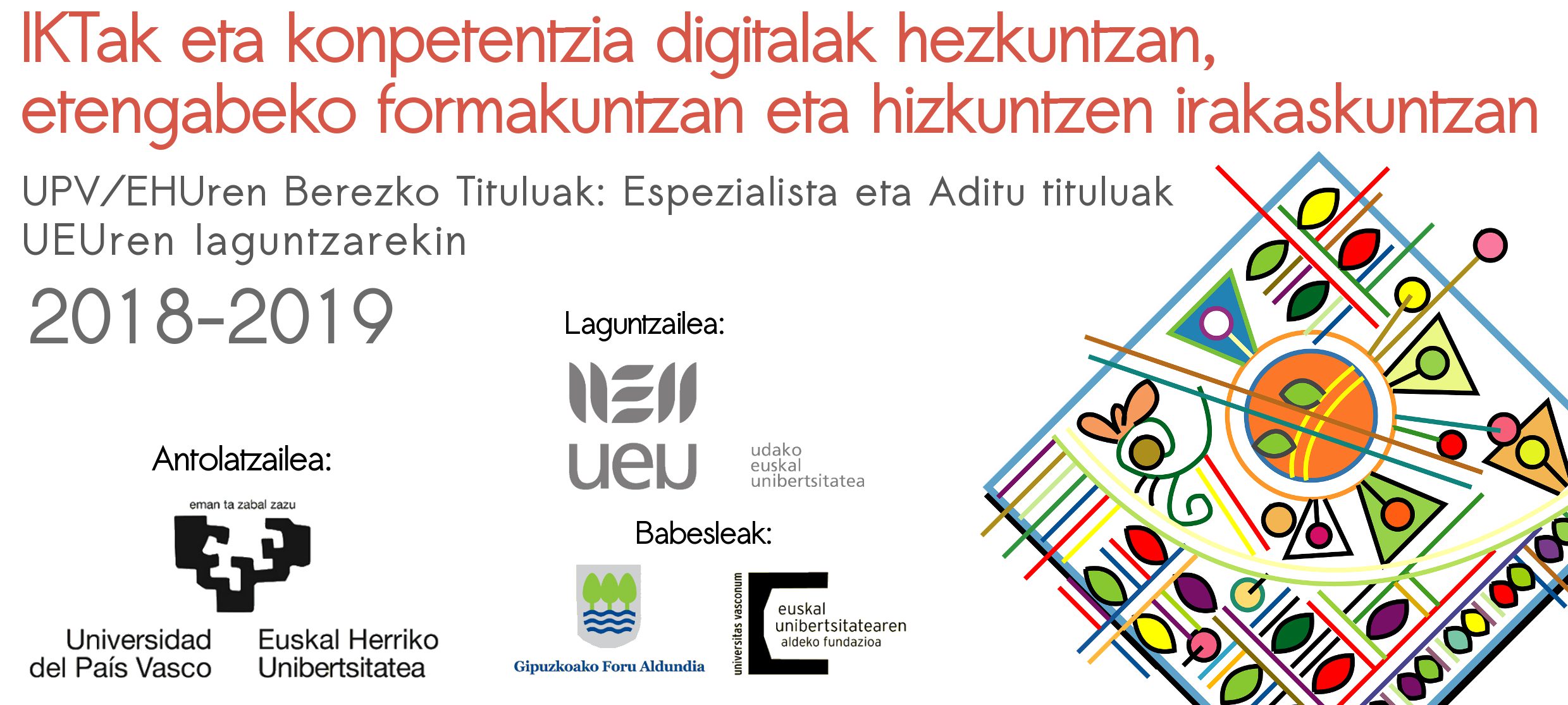 “ere” partikula
HEZikt graduondoko bideo-eskola
by [IZENA JARRI]
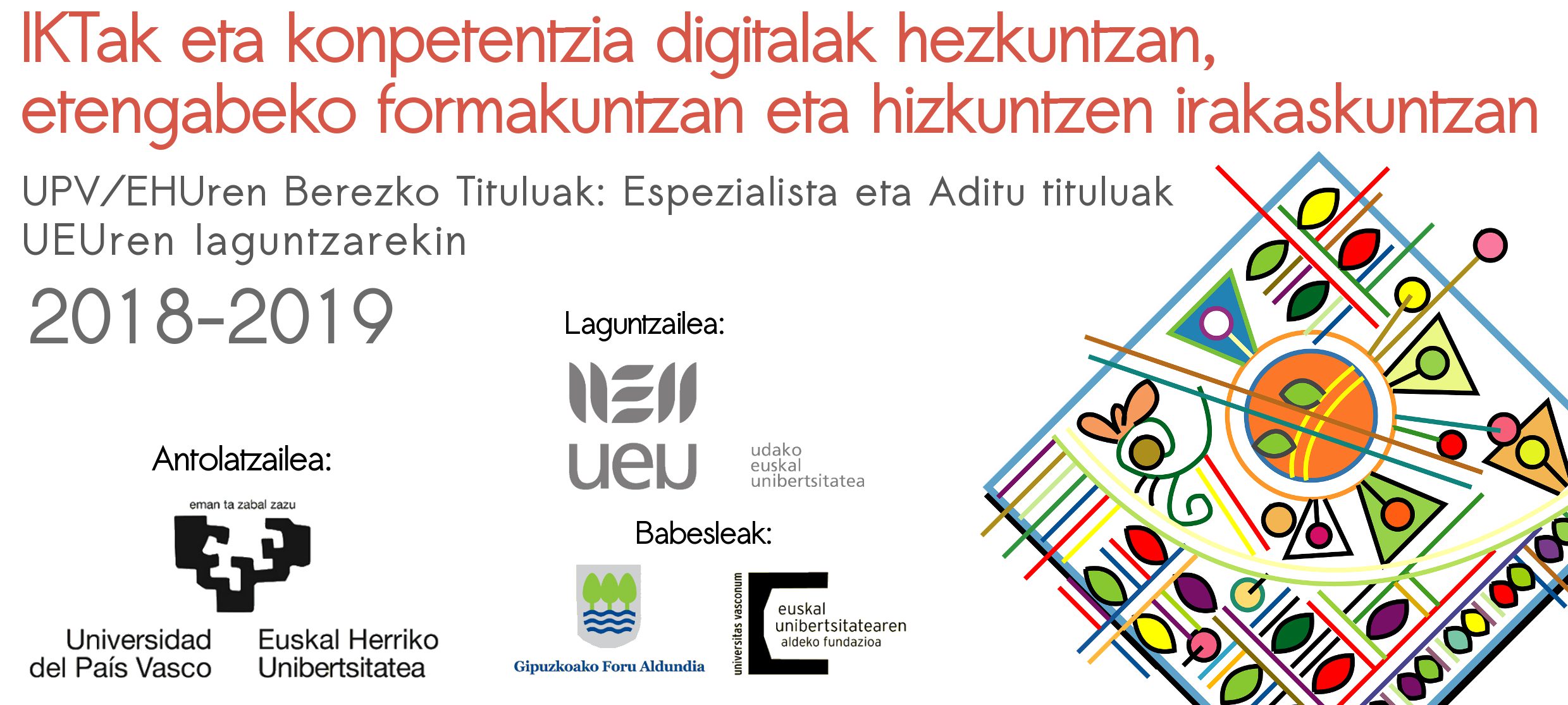 Kaixo  eta ongi etorri HEZikt graduondoko bideo eskolara!
Oraingoan, hainbat buruhauste sortzen dituen zerbaiti buruz hitz egingo dizut.
Dagoeneko ezaguna zaigu ERE partikula, baina zalantzak sortzen zaizkigu kokatzeko garaian.
Beraz, "ERE" NON KOKATU landuko dugu gaur.
“ere” partikula non kokatu
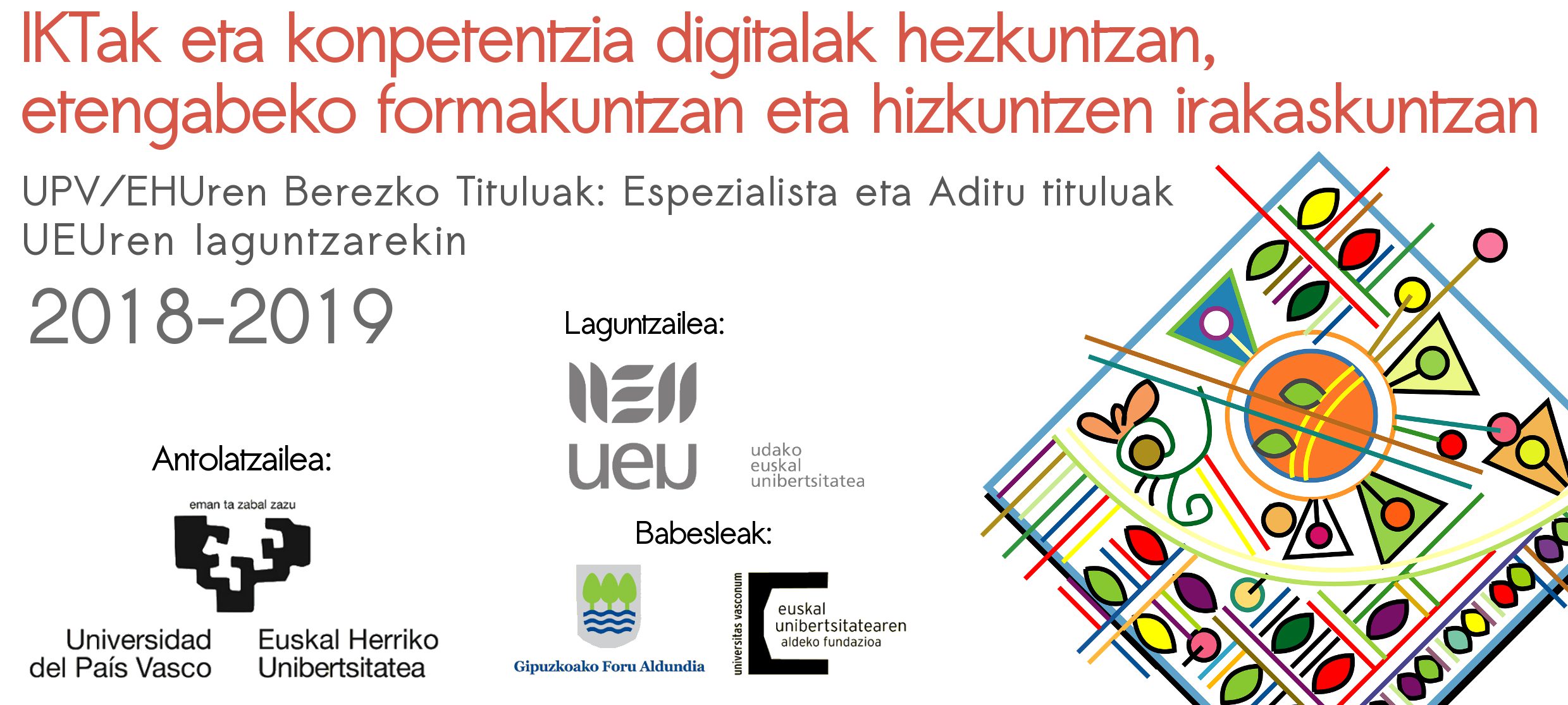 Esan nahi dugunaren arabera kokatu behar dugu “ere”
Egon erne, ez da-eta hain erraza.
Azter ditzagun ondoko bi kasuak:
Mikel bihar ere etorriko da.
...edo...
Bihar Mikel ere etorriko da.
Bi esaldiak zuzenak dira, baina esanahi desberdina dute.
Zergatik?
Lehenengoan "noiz" galderari erantzuten zaiolako:
"bihar ere"; eta bigarrenean, aldiz, "nor" galderari: "Mikel ere".
Horregatik, lehenengo esaldian honakoa jar genezake aurretik:
Gaur Mikel etorri da. Bihar ere etorriko da.
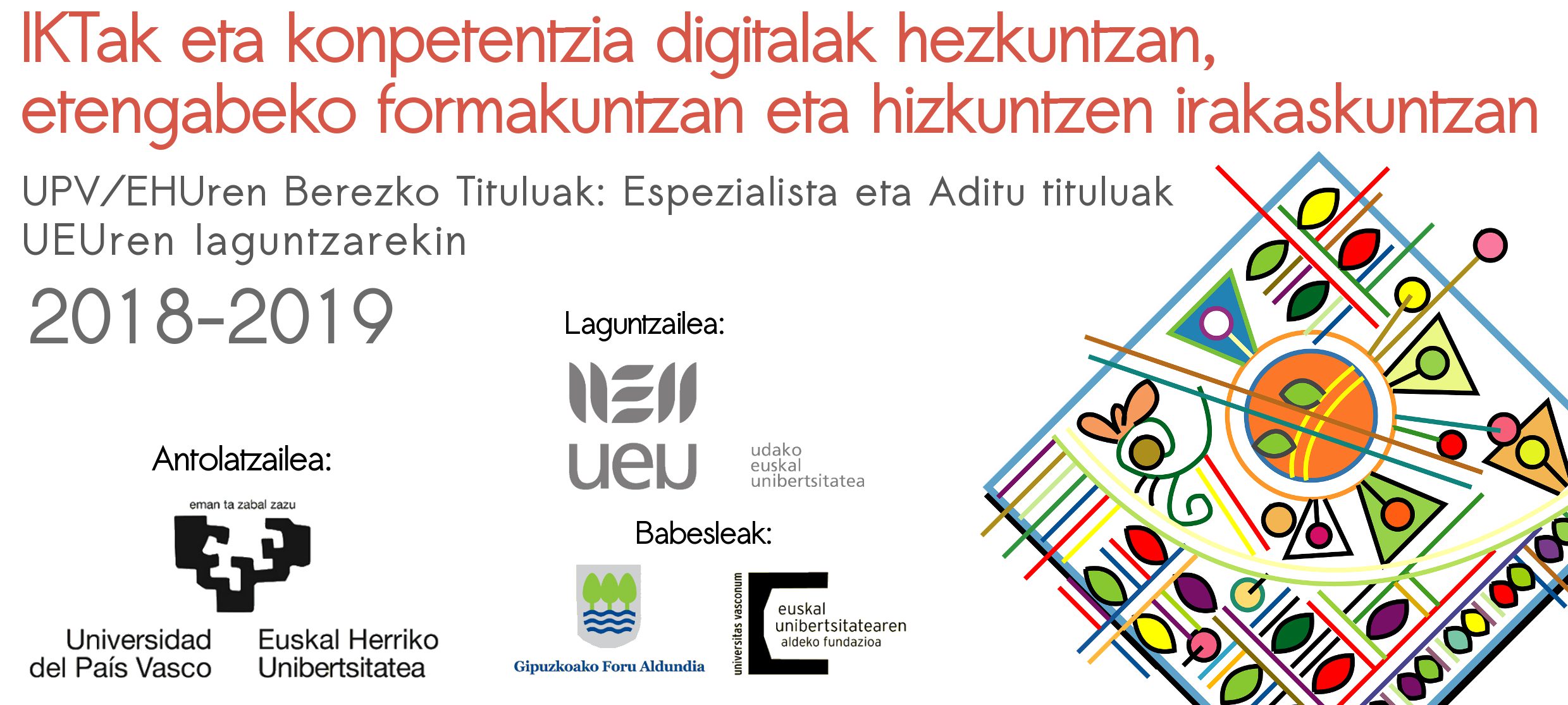 Gaur etorri da, Mikel BIHAR ERE etorriko da
Bigarrenean, ordea, ondokoa jar genezake aurretik:
Bihar Eider etorriko da. Mikel ere etorriko da.
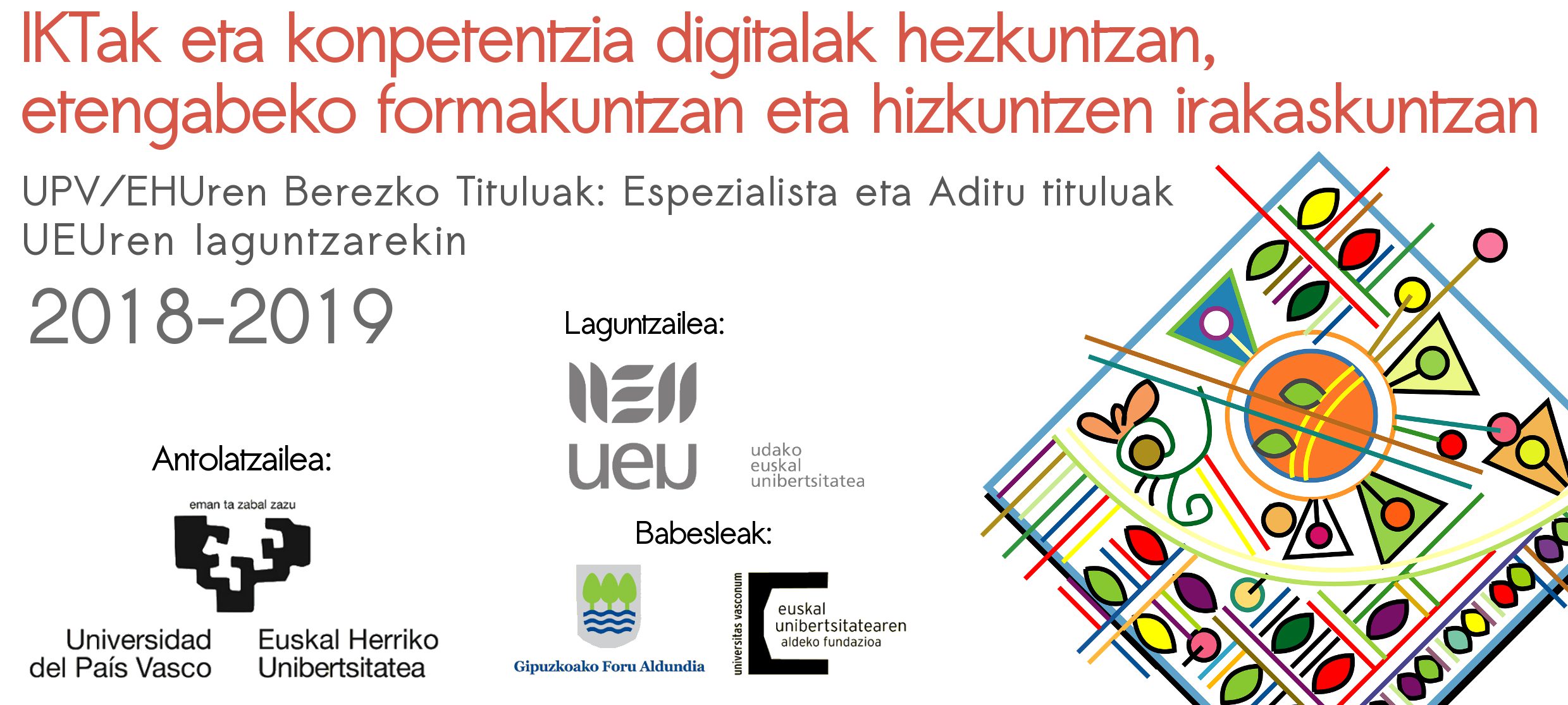 Ondorioz, erantzuten ari garenaren arabera, "ere" leku batean ala bestean ipini behar dugu.
Eider etorri da, MIKEL  ERE etorriko da
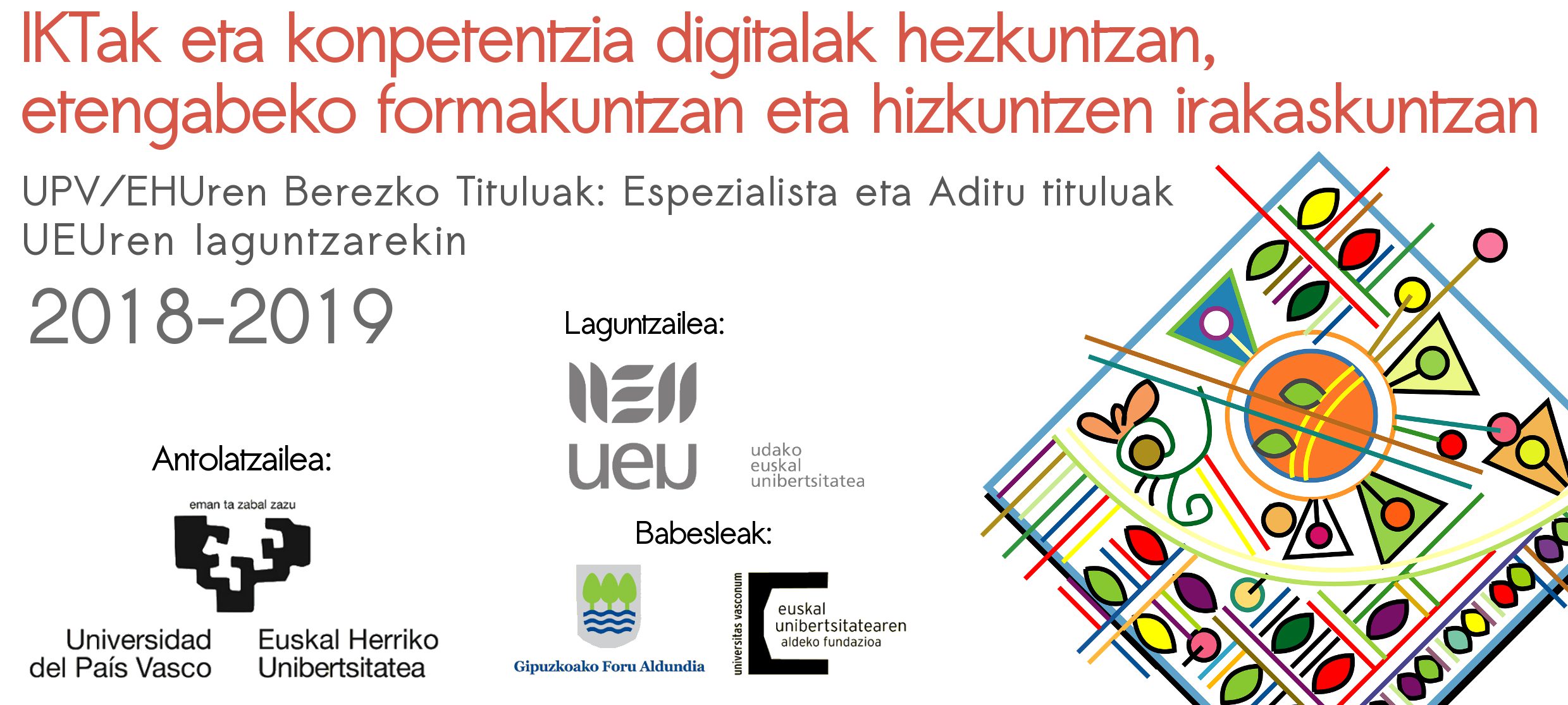 Hau guztia jakinda, ikasitakoa praktikan jartzeko garaia iritsi zaizu.
"Etzi Donostiara autoz joango gara" esaldian, non kokatuko zenuke "ere" "nora" galderari erantzuteko?
Etzi Donostiara autoz joango gara
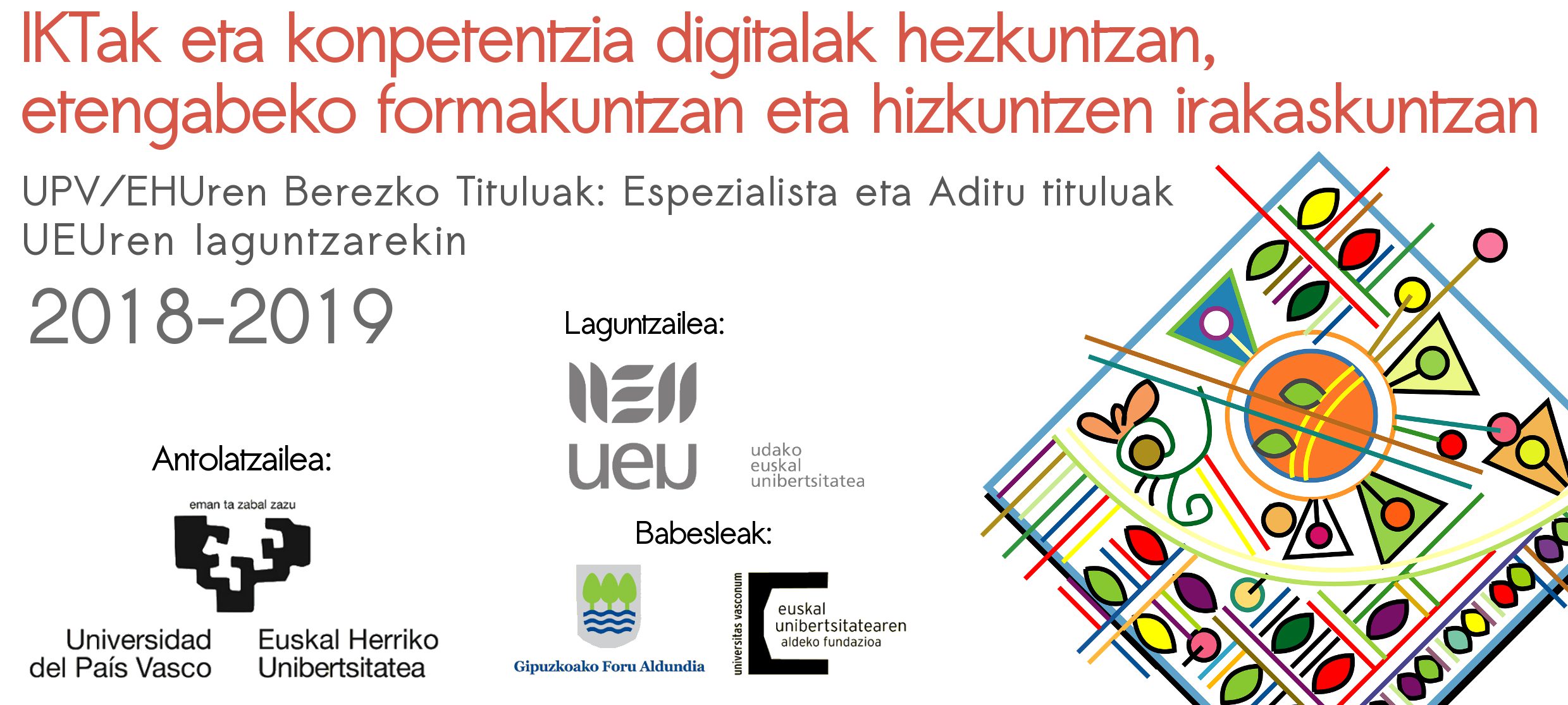 Hori da! Etzi Donostiara ere joango gara.
Etzi Donostiara ERE autoz joango gara
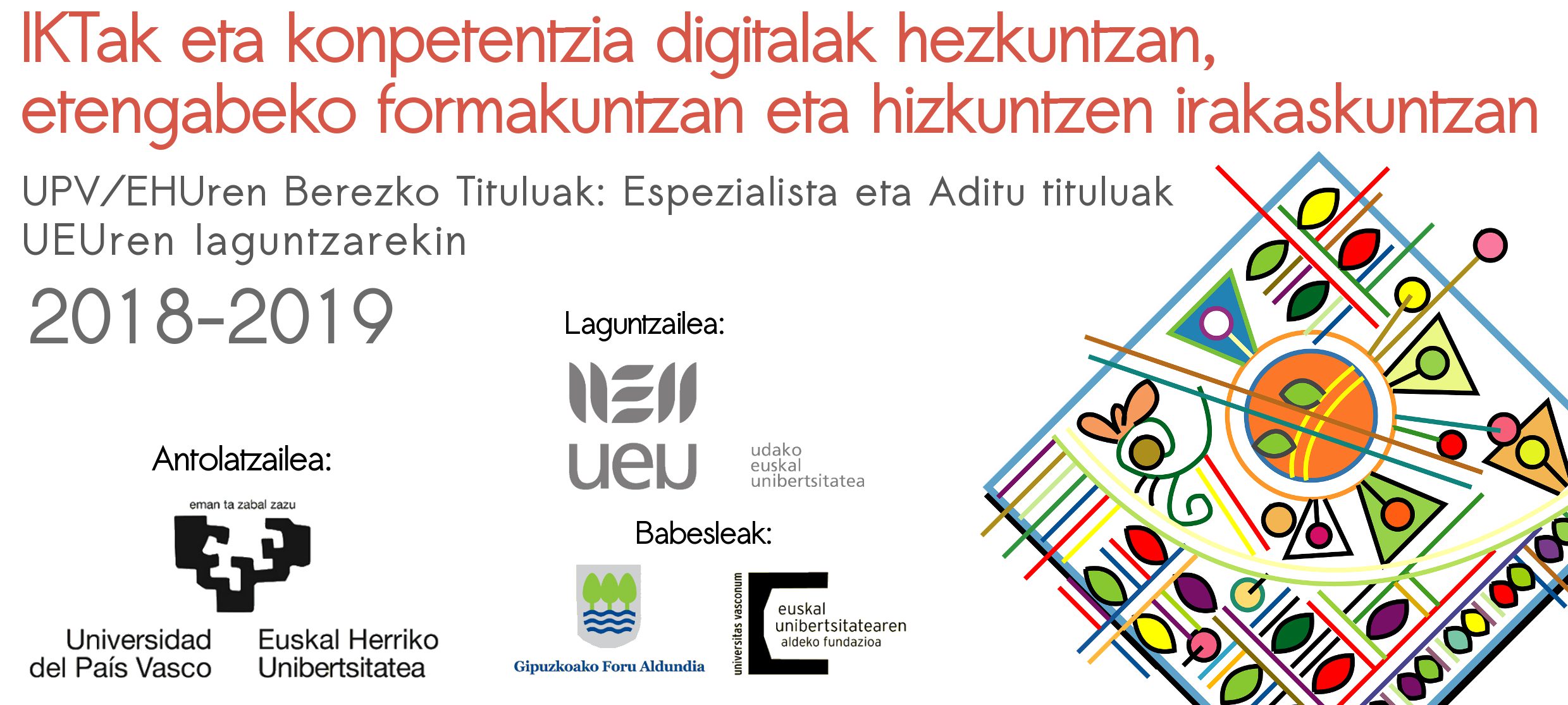 Eta, "noiz" galderari erantzuteko?
Ederki! Etzi ere Donostiara joango gara.
Etzi ERE Donostiara  autoz joango garav
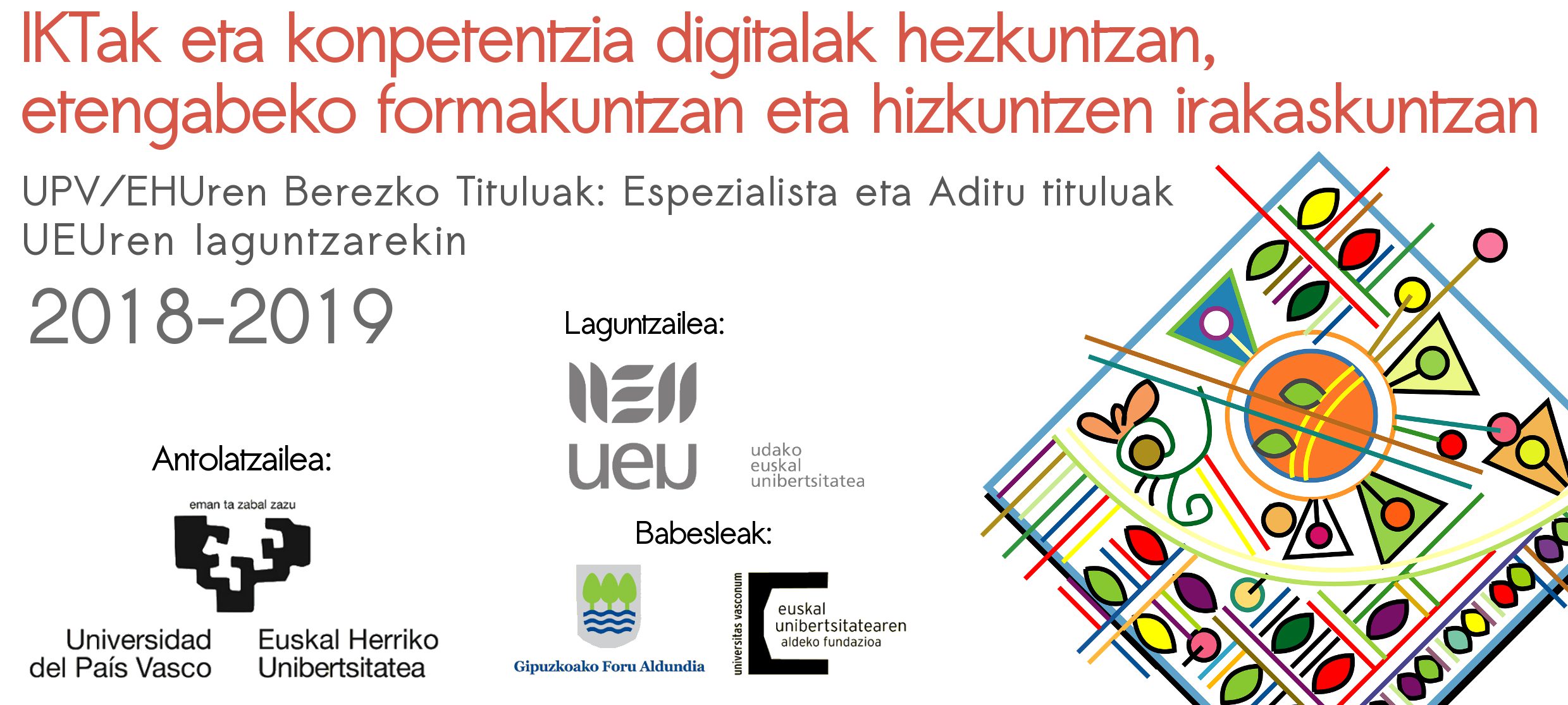 Beraz, "nola" galderari erantzuteko, non kokatuko zenuke "ere"?
Horixe! "autoz ere joango gara"

Ederki aritu zara. Segi lanean eta hurren arte!
Etzi ERE Donostiara  autoz joango garav
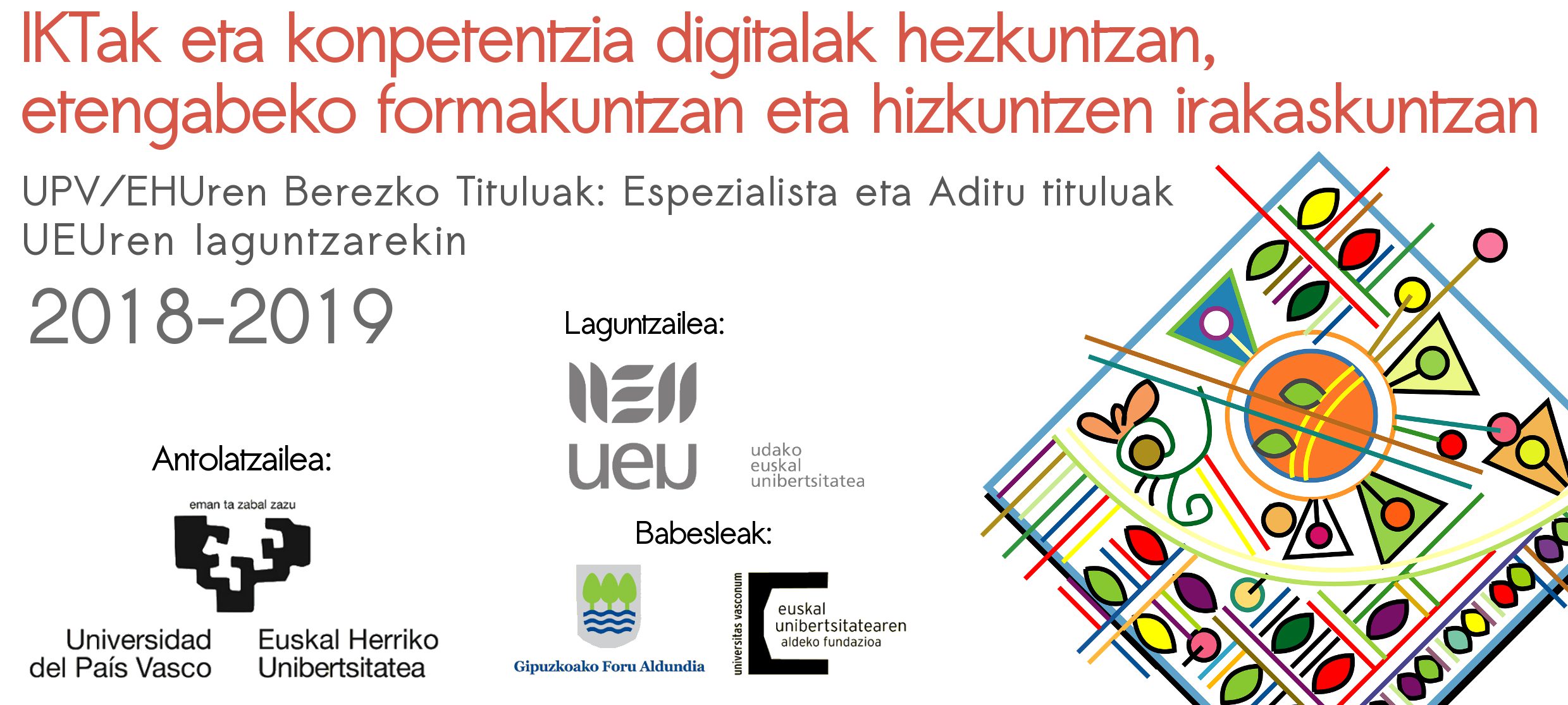 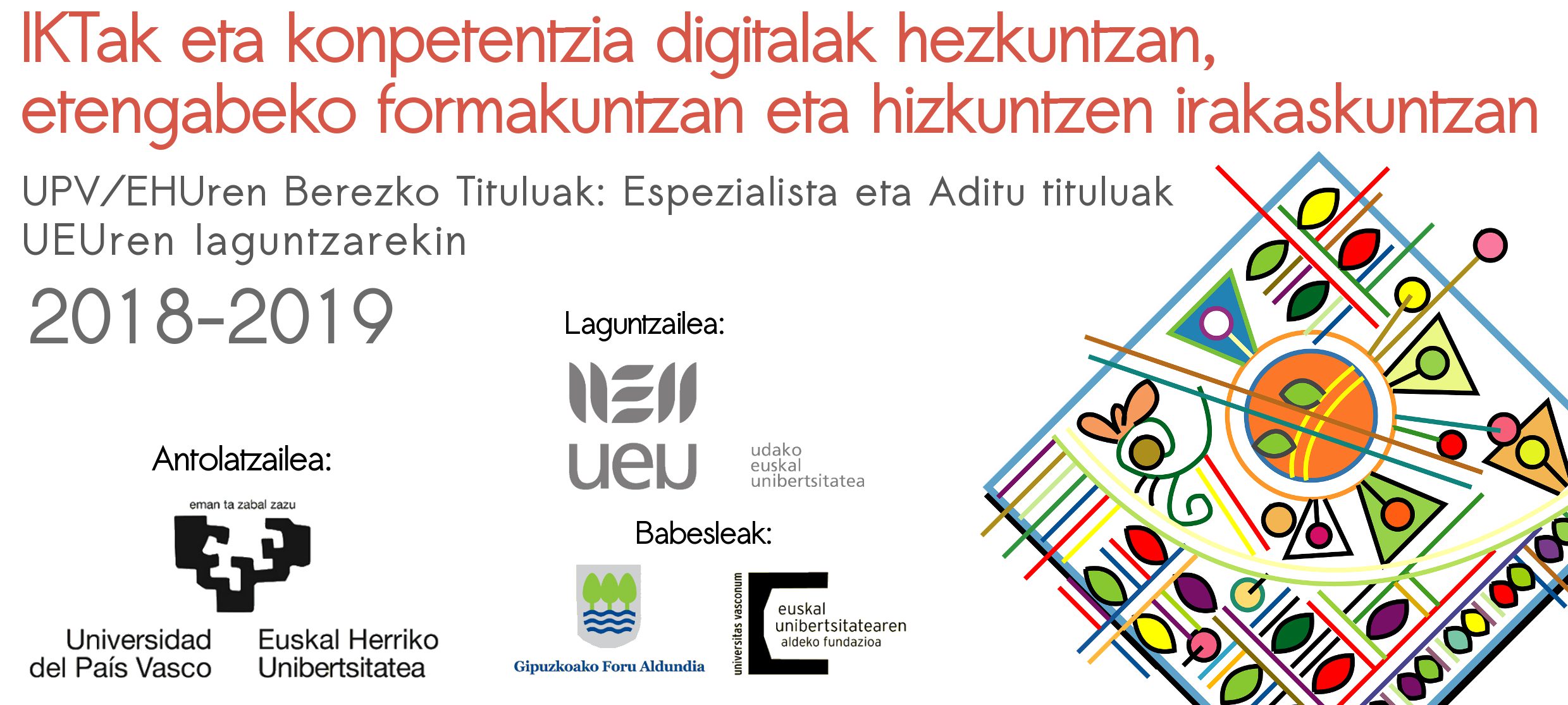 “ere” partikula
HEZikt graduondoko bideo-eskola
by [IZENA JARRI]
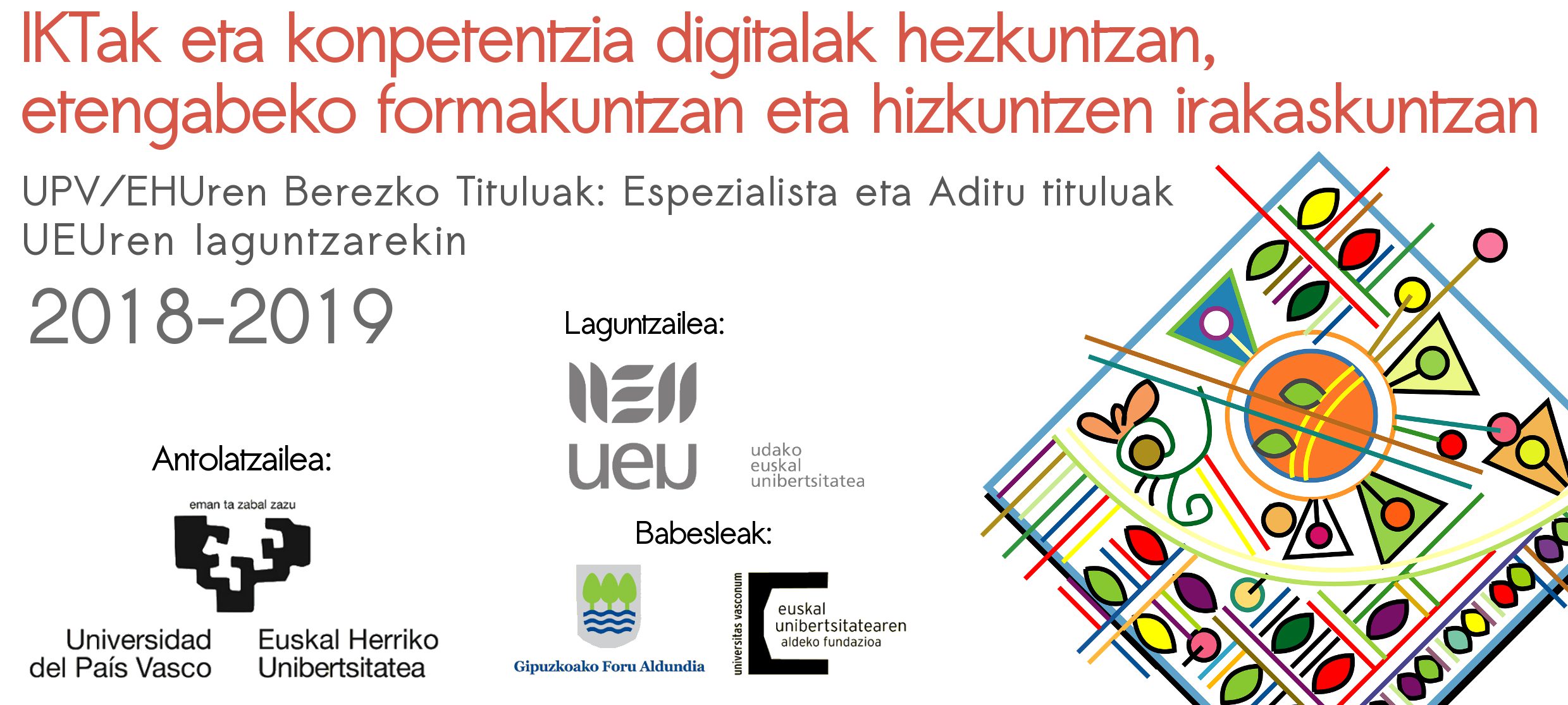